Who am I?
By: Katelyn Morrey
Where have I lived?
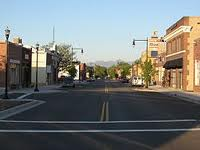 West Valley
Magna
Clarkston Washington
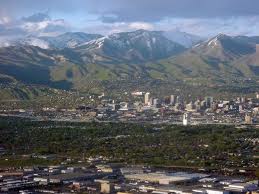 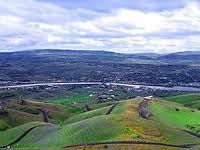 What school did I go to?
1-2 and 4th grade I went to West Valley Elementary
3rd grade I went to Magna Elementary
5-6th grade I went to Highland Elementary
7-8th grade I went to Brockbank Jr. High
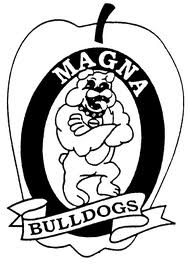 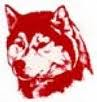 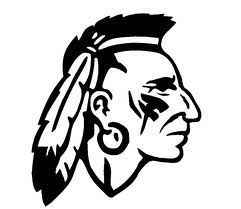 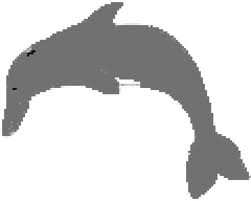 My Favorite Music
Pretty much any type of music
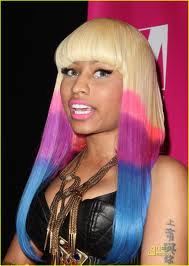 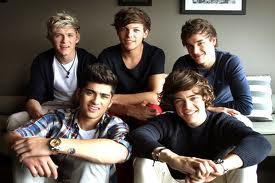 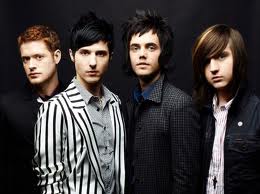 My favorite foods are
I’m not a very picky person
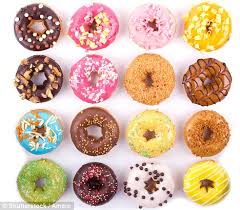 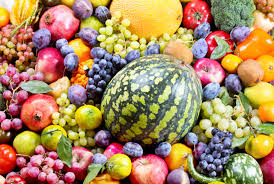 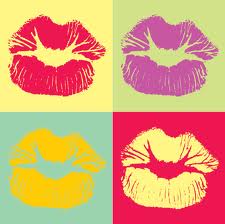 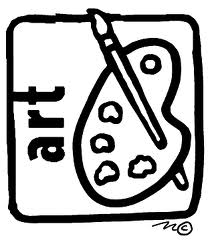 My hobbies
Playing COD and Modern War Fare
Drawing
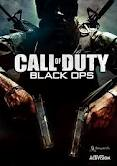 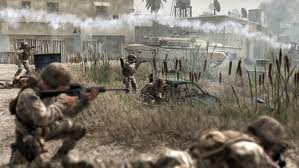 My goals for school
To get good grades
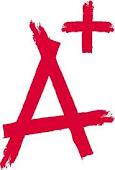